Prozessbezogene Kompetenzen
Bad Wildbad 05.07.2017
[Speaker Notes: Nachdem ich immer einzelne prozessbezogene Kompetenzen vorgestellt habe, möchte ich ein Resümee ziehen, 
was sich in dieser Zeit in Bezug auf die prozessbezogenen Kompetenzen entwickelt hat und 
was m.E. noch zu tun ist]
Beurteilen Sie, ob die Weimarer Republik eine Chance hatte
Im Folgenden werde ich beurteilen, ob die Weimarer Republik eine Chance hatte.
Ein erster, wichtiger Punkt, der für diese Frage eine Rolle spielt, ist die Verfassung. Die Verfassung galt als eine der demokratischsten ihrer Zeit und war doch nicht unproblematisch. Sie enthielt mehrere Elemente, die die Republik bedrohen konnten und an denen sie dann auch mit gescheitert ist. Besonders wichtig war Artikel 48….
Die Weimarer Republik ist nach nur 14 Jahren gescheitert. Um zu untersuchen, ob dieser Staat eine Chance auf eine dauerhafte Existenz hatte, werde ich untersuchen, ob das politische System krisenfest war, ob die Gesellschaft und insbesondere die Eliten und auch das Ausland ihn unterstützt haben und ob die wirtschaftliche Entwicklung positiv oder negativ war….
2
[Speaker Notes: Lesen Sie diese zwei S-Antworten, was fällt Ihnen auf?
Welche Vermutungen haben Sie, wie die Antworten weitergehen, und wie gut die Aufgabe dann insgesamt gelöst ist?
Glauben Sie, dass einer der S über weniger Fachwissen verfügt als der andere?
und dennoch wird ein S die Aufgabe schlechter lösen

und/oder (vortragen):
Es ist vorstellbar, wie die Antworten im weiteren Verlauf gestaltet sind und wo Probleme auftauchen
Schüler 1: 
weite Teile der Antwort werden eine Darstellung von Ereignissen und Entwicklungen
eine Reduktion der Themen fällt schwer, was den darstellenden Charakter noch weiter unterstützt
die Fokussierung auf die Aufgabenstellung gerät teilweise aus dem Blick
ein aus der Argumentation (Darstellung) abgeleitetes Urteil fällt schwer
Schüler 2:
hat durch die Beurteilungskriterien einen klaren Fokus auf die Aufgabenstellung
hat eine Richtschnur, welche historischen Sachverhalte er auswählt, um den Kriterien gerecht zu werden
erarbeitet anhand der Kriterien eine Argumentation, aus der er ein schlüssiges Urteil ableiten kann

 damit hat Schüler 2 eine Strategie, wie er die Herausforderung einer Beurteilung gut bewältigen kann
Er weiß, was er tun muss, um zum Ziel zu kommen.]
Zitat aus John Hattie: Lernen sichtbar machen für Lehrpersonen. Überarbeitete deutschsprachige Ausgabe von „Visible Learning for Teachers“ besorft von Wolfgang Beywl und Klaus Zierer. Baltmannsweiler 2014:
S. 17, Z. 35-39
S. 116, Z. 16-18
3
[Speaker Notes: Hattie räumt Strategien einen hohen Stellenwert ein 
im folgenden  Zitat beschreibt er ein für das Lernen günstiges Handeln von Lehrpersonen

Hattie spricht von generellen Lernstrategien: Was muss ich tun, um ein Ziel zu erreichen oder ein Problem zu lösen.
Dasselbe gilt aber natürlich auch für unser Fach: Was muss ich tun, um im Sinne des historischen Denkens sinn-voll (zielorientiert, effektiv) mit Vergangenheit und Geschichte umzugehen?
Welche Strategien/Kompetenzen muss ich beherrschen, um in der Domäne des Historischen Probleme zu lösen?
Oder anders formuliert: Welche Operationen muss ich beherrschen, um Probleme zu lösen

Darüber hinaus fordert Hattie
Ziel: Dieses Lernen sichtbar zu machen
Er thematisiert den Lernprozess: Was sollst du lernen, was kannst du schon, wie kannst du Defizite beheben, welchen Sinn macht das Gelernte
Dazu muss der Lernende sehen, was er gelernt hat, die Operation, die er gelernt hat, muss ihm zur Verfügung stehen
Operationen müssen daher auf der Metaebene verhandelt werden: Was muss ich tun, um zum Ziel zu kommen?
Wenn der Lernende die Operation kennt, kann kann er den Vorgang selbständig wiederholen
und er kann ihn verbessern
dazu dient auch eine Überprüfung des Lernens: Findet lernen statt, wenn ja, in welchem Umfang und in welcher Qualität
 "Über-lernen„ = Üben: Um flüssiges Können zu erreichen

Wenn ein Schüler also eine gute Beurteilung schreiben kann und das nicht nur einmal – durch Zufall – sondern wiederholt, dann kennt er die Strategie des Beurteilens
 Diese Strategien sind unsere prozessbezogenen Kompetenzen]
4
[Speaker Notes: Wie wir eben bei der Fragekompetenz gesehen haben, 
beinhaltet die Definition der pbK im BP keine Schritte / Strategie / Operation, wie ich zu diesem Ziel komme
daher reicht die Definition der prozessbezogenen Kompetenzen im BP auch nicht aus, um Unterrichtsschritte zu generieren.

Was tun?
Grundsätzlich können Kompetenzen in gröberen oder feineren Auflösungsgraden definiert werden
im Bildungsplan liegen die Kompetenzen in einem relativ groben Auflösungsgrad vor (1. Zeile)

Allerdings lässt sich ein feinerer Auflösungsgrad auch nicht automatisch aus einem gröberen ableiten
Die Formulierung von weiteren Teilzielen bzw. Operationen müssen in der Domäne, d.h. von der Geschichtswissenschaft und der Fachdidaktik entwickelt werden
Wenn allerdings eine für unseren Unterricht hinreichende Definition vorliegt, haben wir viel gewonnen  nächste Folie]
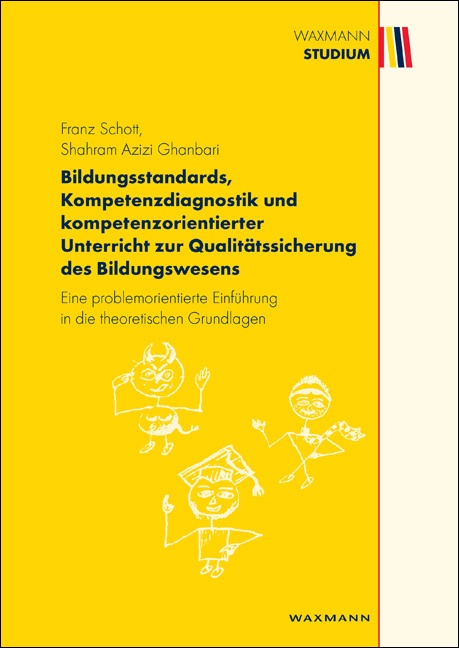 5
[Speaker Notes: Bei meinen Ausführungen beziehe ich mich vor allem auf Franz Schott / Sharham Azizi Ghanbari: Bildungsstandards, Kompetenzdiagnostik und kompetenzorientierter Unterricht zur Qualitätssicherung des Bildungswesens. Eine problemorientierte Einführung in die theoretischen Grundlagen. Münster 2012

Franz Schott
bis 2007 Lehrstuhlinhaber für Pädagogische Psychologie in Dresden
klares Konzept zur Definition / Beschreibung einer Kompetenz sowie zur Verwendung dieser Definition, um Kompetenzen zu lernen, zu üben und zu überprüfen]
parallele Zielvalidität
Ziel:
Lösung der Aufgaben
Verfügen über die erlernte Kompetenz
Theorie:
Definition hinreichend differenzierter Teilkompetenzen
Lernprozess:
Aufgaben
Operationen
Diagnose
6
[Speaker Notes: Kompetenz ist ein Konstrukt, das sich durch eine Aufgabenmengen (entspricht Operationen) zeigt 
Bewältigung dieser Aufgaben macht eine Kompetenz sichtbar
(Folie, Kasten 1): im Vorfeld müssen die Aufgabe und die damit verbundenen Operationen definiert werden (Formulierung präskriptiver Kompetenzen)
und zwar hinreichend differenziert, anhand dieser definierten Kompetenzen die Aufgabe auch gelöst werden kann
durch die Aufgaben werden Kompetenzen nicht nur definiert und damit als Operationen auf dem Weg zur Lösung sichtbar, (Folie) 
sondern auch erlernbar, da die Definition die Operationen so beschreiben muss, dass sie für den Lernenden bewältigbar sind
die Lösung zeigt dann, in welchem Umfang die Aufgabe bewältigt wurde; dadurch werden Kompetenzen auch diagnostizierbar

Diagnose einer Kompetenz ist auch allein durch die Diagnose einer Lösung möglich (z.B. Kopfrechnen),
aber hier kann ich nur feststellen, ob eine Kompetenz vorhanden ist oder nicht
Unterstützung / Förderung des Lerners ist aber immer nur in Bezug auf den Lernprozess / die Operation möglich
 daher sollte vor allem während des Lernens diagnostiziert werden

Schott spricht bei diesem Modell von paralleler Zielvalidität: 
Die Grundlage für die Definition/Erstellung einer Aufgabenmenge, für die Beschreibung von Operationen im Lernprozess und für die Beurteilung der Lösung sind identisch
Operationen dienen dem Erlernen der Kompetenz, Leistungsmessung überprüft genau diese Kompetenz 
(Validität: Man misst genau das, was man messen will
Reliabilität: Das Messinstrument, die Operation, ist aus der Kompetenzbeschreibung entwickelt, und damit hinreichend genau (auch im Wiederholungsfall gleiches Messergebnis))

Um unsere SuS zu kompetenten Historikern auszubilden brauchen wir daher
hinreichend definierte Teilkompetenzen
Aufgabenformate, durch die die Kompetenzen erlernt und geübt werden können
Diagnoseformate, v.a. für formative Evaluationen


(Schott unterscheidet
präskriptive Kompetenz: Beschreibung der Ziele, Erwartungen, was jemand können soll = Bildungsstandards
Beschreibung der Ziele ist eine Aufgabe der Domänen = Entwicklung fachspezifischer Kompetenzmodelle
Auch die Beschreibung der einer Kompetenz zugrunde liegenden Operation ist eine Aufgabe der Domänen 
deskriptive Kompetenz: Beobachtung der betreffenden Performanz oder Handlungsprodukte
Empirie muss und soll die Formulierung präskriptiver Kompetenzen beeinflussen, ersetzt sie aber nicht
Im Bildungsplan sind präskriptive Kompetenzen gegeben, die auf fachlichen Kompetenzmodellen beruhen
Routineoperationen – Problemoperationen
Binnen- und Außenvariationen)]
Was haben wir?
Definition und Beschreibung von Teilkompetenzen (Kopie S. 1-4)
Unterrichtsvorschläge zur Einführung von (Teil)Kompetenzen (Kopie S. 5-7)
Übungsaufgaben zu Teilkompetenzen (Kopie S. 8-9)

….nicht?
Diagnoseaufgaben für definierte Teilkompetenzen
7
[Speaker Notes: Definition von Teilkompetenzen
Methodenkompetenzen werden vielfältig und hinreichend differenziert beschrieben (Schulbücher, Handreichungen etc.)
nach langen ZPG-Jahren und vielen Unterrichtsversuchen traue ich mich, eine Definition von für den Unterricht hinreichend differenzierten Teilkompetenzen für den Bereich Sach- und Fragekompetenz vorzulegen
Reflexions- und Orientierungskompetenz ist von der Zielsetzung des Bildungsplanes umfangreicher und weniger bearbeitet.  zu grau gedruckten Teilkompetenzen des BP2016 liegen uns bisher keine Ausdifferenzierungen vor (siehe Vorwort Kopie S. 1)

Unterrichtsvorschläge zur Einführung und Übung, ZPG und Schulbücher
Wir haben eine schon fast unübersichtliche Menge zur Methodenkompetenz
eine sehr überschaubare Menge zu den weiteren Kompetenzen
Fragekompetenz: 3 Module ZPG auf dem Server, damit kann man wohl erst einmal arbeiten
2 grundlegende Module ZPG zur Sachkompetenz in Klasse 6 und ein Basismodul für die Oberstufe – hier fehlen Weiterführungen und Vertiefungen für die Klassen 7-9
Reflexions- und Orientierungskompetenz: 1 Modul ZPG Klasse 7, sehr wenig Vorschläge in den Schulbüchern – hier besteht Handlungsbedarf
 auch nicht zu allen formulierten Teilkompetenzen der Refl.- und Orientierungskomp. liegen Unterrichtsvorschläge vor, z.B. zum Bereich der Perspektive      häufig beim Quellenvergleich mit bedacht
      die Explizierung der Operation / die Metaebene fehlt aber: Was macht eine Perspektive aus? Welche Kriterien sind zu beachten, wenn Perspektiven analysiert und formuliert werden?

Übungsaufgaben  Hattie: Können setzt Übung voraus!!
Kopie: Übungsaufgaben zu Sachkompetenz
Server: Übungsaufgaben zu Fragekompetenz und Textanalyse
 mögliche Verwendung der Übungsaufgaben: Vorwort der Kopie vorstellen

Was haben wir nicht? Klick
Diagnoseaufgaben für definierte Teilkompetenzen, so wie wir sie im Unterricht einführen  so, wie sie gelernt werden
Klassenarbeiten und Klausuren sollten so angelegt sein, dass die SuS die erlernten Strategien anwenden und zeigen; wir schreiben aber nur 2 KA im Jahr – das ist für eine den Lernprozess unterstützende Evaluation zu wenig – aber ein Anfang
Hattie vertraut auf die Expertise der Lehrkräfte, die bereit sind, Lernen sichtbar zu machen und mit den Augen der SuS zu sehen; für ihn liegt viel an der Haltung des Lehrers
meiner Meinung nach reicht Haltung aber nicht aus, um domänenspezifische Kompetenzen zu definieren, zu vermitteln und zu diagnostizieren]
Beurteilen Sie, ob die Weimarer Republik eine Chance hatte
Im Folgenden werde ich beurteilen, ob die Weimarer Republik eine Chance hatte.
Ein erster, wichtiger Punkt, der für diese Frage eine Rolle spielt, ist die Verfassung. Die Verfassung galt als eine der demokratischsten ihrer Zeit und war doch nicht unproblematisch. Sie enthielt mehrere Elemente, die die Republik bedrohen konnten und an denen sie dann auch mit gescheitert ist. Besonders wichtig war Artikel 48….
Die Weimarer Republik ist nach nur 14 Jahren gescheitert. Um zu untersuchen, ob dieser Staat eine Chance auf eine dauerhafte Existenz hatte, werde ich untersuchen, ob das politische System krisenfest war, ob die Gesellschaft und insbesondere die Eliten und auch das Ausland ihn unterstützt haben und ob die wirtschaftliche Entwicklung positiv oder negativ war….
Prozessbezogene Kompetenzen
lernen – üben - können
historisch denken
lernen – üben - können
8
[Speaker Notes: Ein Fazit:
Prozessbezogene Kompetenzen sind die Strategien und Operationen, die uns ein fachgerechtes Agieren in unserer Domäne erlauben
Diese Strategien müssen die SuS kennen, Schritt für Schritt erlernen und üben
Dazu brauchen wir 
hinreichend differenzierte Teilkompetenzen, 
Unterrichtsvorschläge zur Einführung / zum Erlernen der Kompetenz, 
Übungsgelegenheiten 
und den Lernprozess begleitende Diagnoseaufgaben

damit steigen die Chancen, dass unsere SuS klick die Aufgaben bewältigen, die wir ihnen stellen und die wir von ihnen erwarten

Meiner Meinung nach ist es eine dringende Aufgabe, Formate zum Lernen von prozessbezogenen Kompetenzen weiterzuentwickeln

Mir wäre es ein dringendes Anliegen, dass Sie ca. 10 Minuten die vorgelegten Materialien durchschauen, 
sich evtl. schon mit ihrem Nachbarn austauschen 
und wir uns dann über die von mir formulierten Ziele austauschen]
Nochmals vielen Dank!
9